Using Technology in Teaching and Learning:Websites
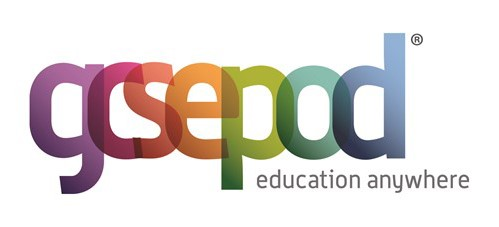 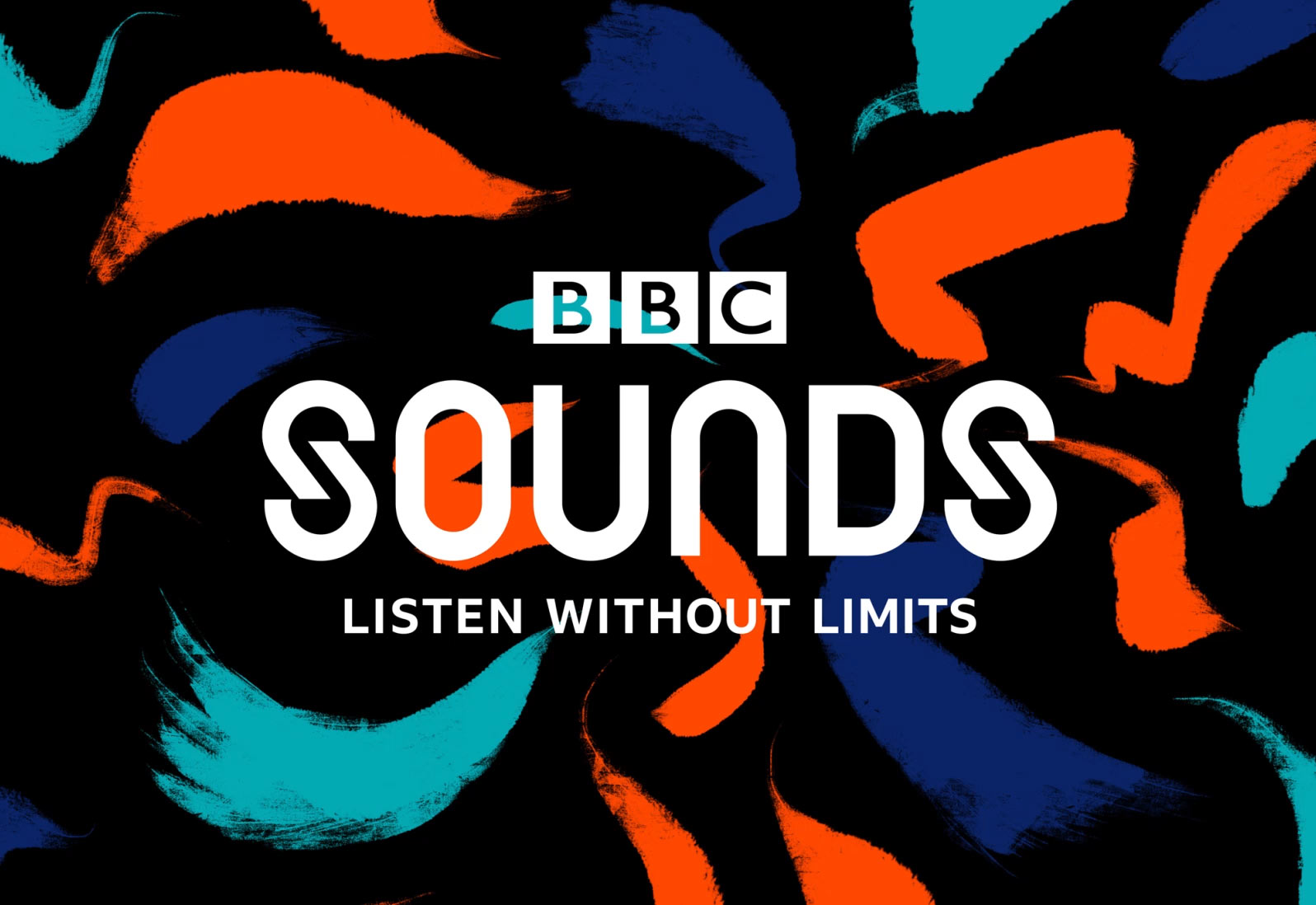 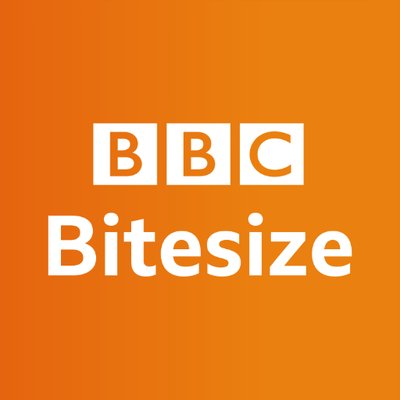 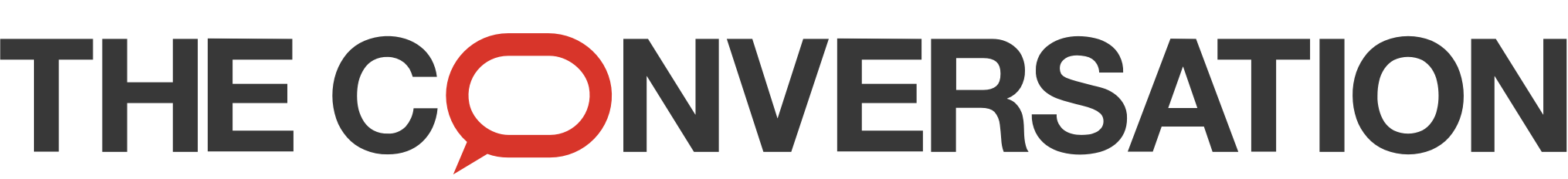 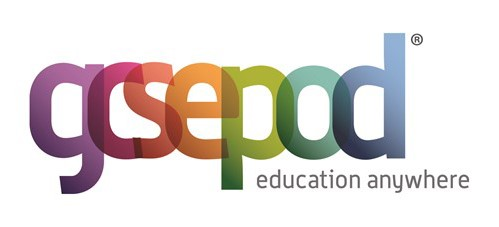 Teach, Test, Assess
There’s an app
Easy to monitor – daily or weekly round-up emails
Small groups, whole cohorts or targeted students – the website sets them differentiated tasks following their quizzes
2 minute revision videos to whole exam papers
Links can easily be embedded in Firefly tasks
Great for supporting EAL students
https://www.gcsepod.com/
GCSEPod login page - Hit the pink 'New here, Get Started' link

Follow the instructions using your staff email account. It's very easy to login. Have a look around the site. Use the engage tab on the site to find lots of instruction videos and FAQs.

Please invest some time in playing with this. The initial effort in working out how to use this will be paid back in time!
 
We have:
Set up all staff, students and classes
Linked site to Firefly 
Set all exam boards for each GCSE (There are a couple of our courses not covered on the site. H&SC for one)
The best bit = Boost Playlists:
WEBINAR RECORDING To view a recording of the webinar please click here - https://zoom.us/rec/share/-NFOCon01kROa7OO0Gjge4AjPanHX6a8hydI_fAKzhvCUDOZ2hXggzQPnwamjUjF (Access Password: “pod2020”)
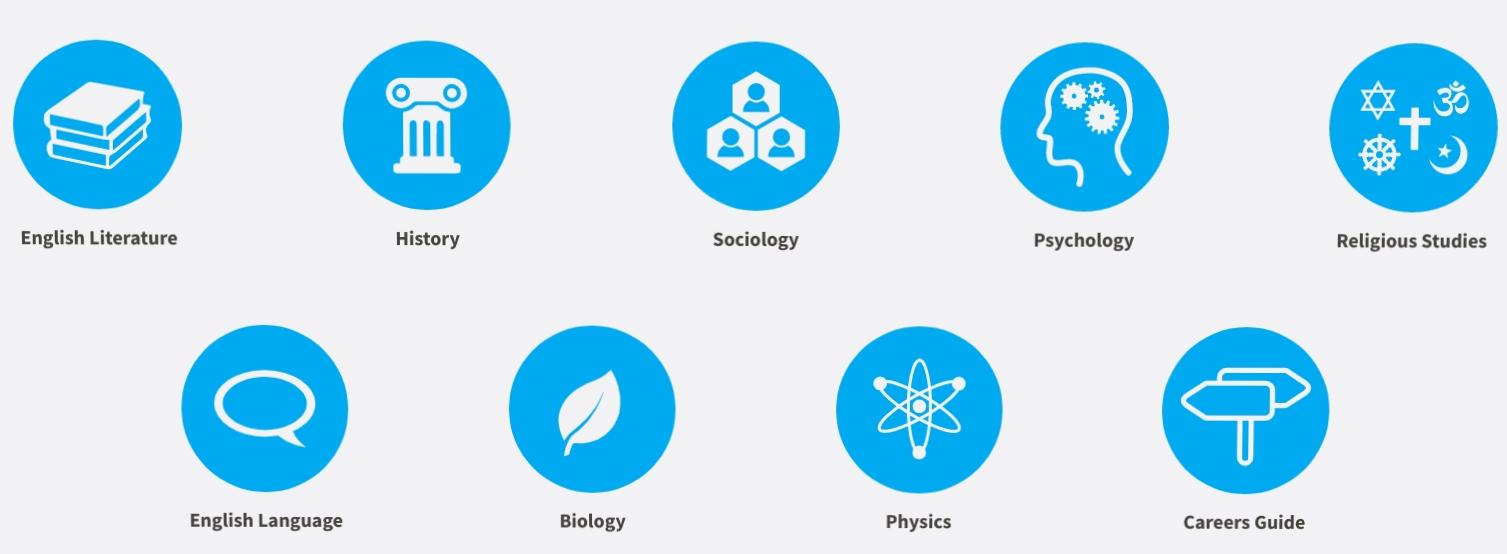 Tutorial Podcasts:
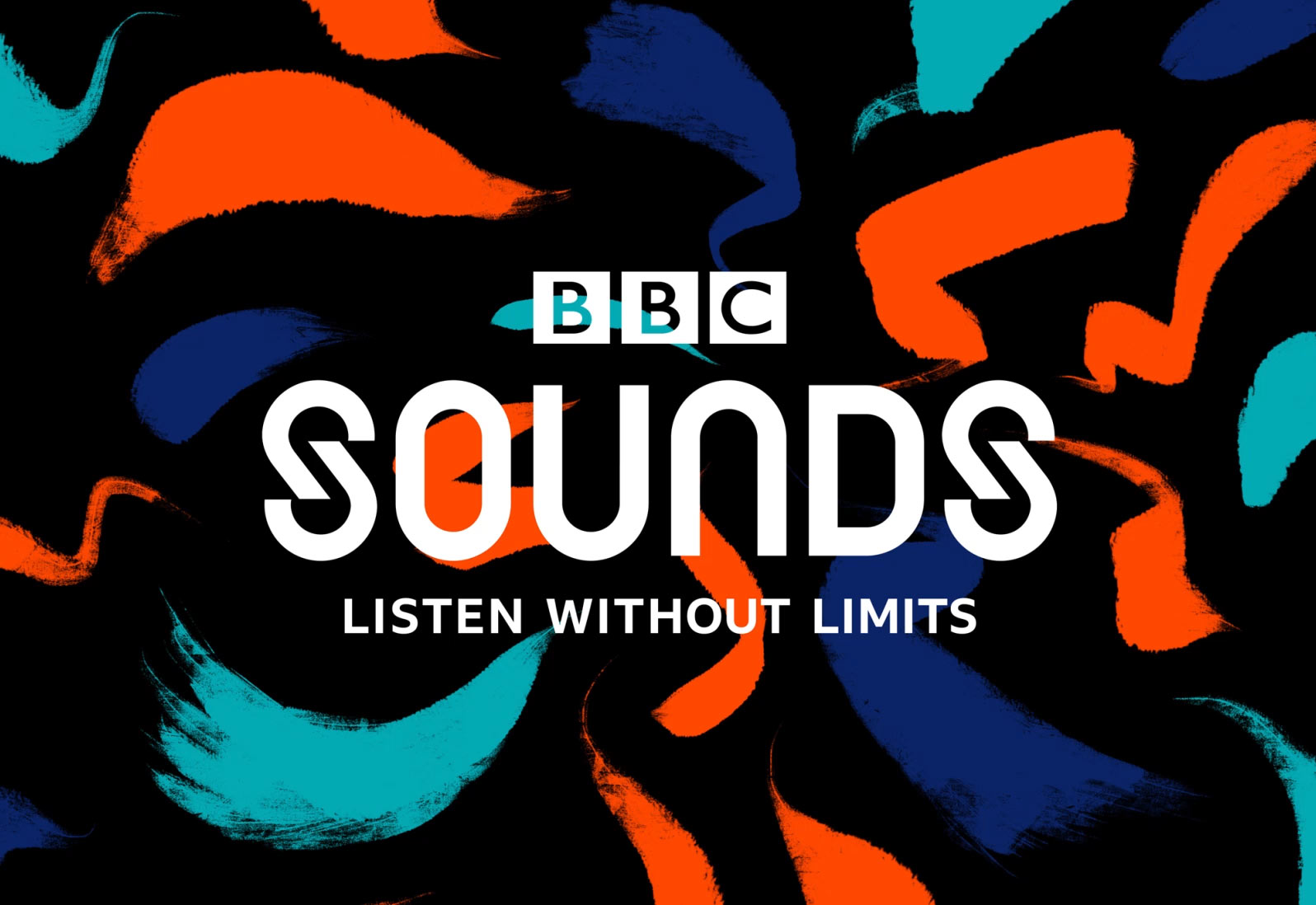 Podcasts to support learning (KS4-KS5)

https://www.bbc.co.uk/sounds/categories
Wider ‘reading’ Podcasts:
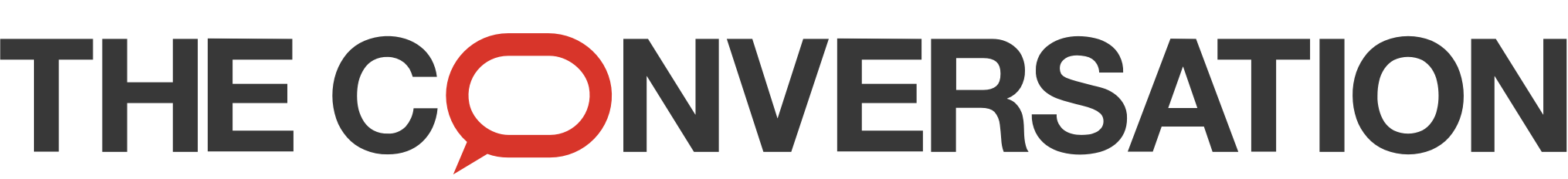 “Disinformation is dangerous. Listen to experts.”
Academic rigour; journalistic flair.

https://theconversation.com/uk
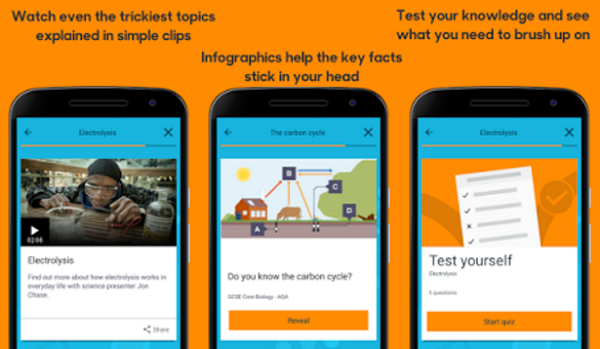 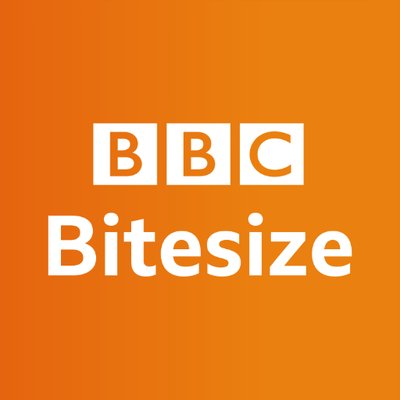 Storyboardthat.com
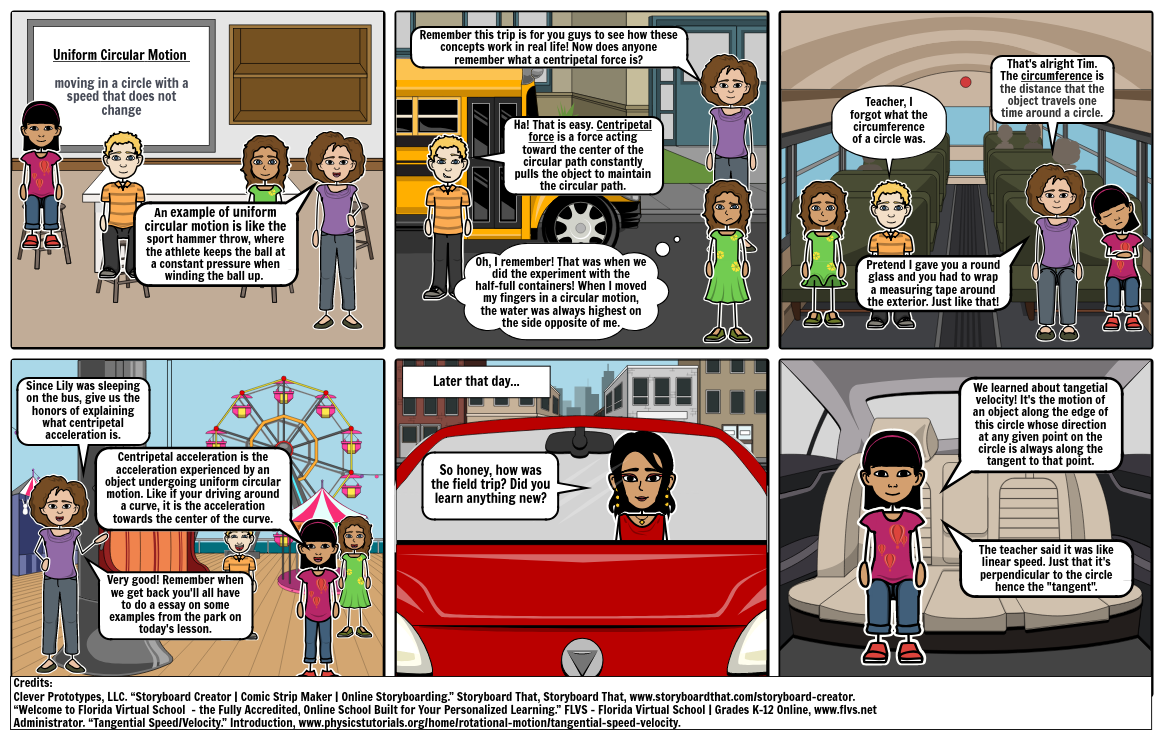 Slideshare.com